2024 수치상대론 및 중력파 여름학교 (2024.07.29~08.02, 대전테크노파크 지능로봇사업화센터)
일반상대론 기초
강 궁 원
(중앙대 물리학과, gwkang@cau.ac.kr)
특수상대론
전통적 접근 방법
Michelson-Morley experiment (1887)
광속 불변
시간 지연, 길이 수축, 로렌츠 변환, 동시성의 상대성, …
시간과 공간의 병합
새로운 인과 관계
상대론적 역학
특수 상대성 이론 or 상대성 원리 (1905)
광속 불변과 시공간의 새로운 성질
4
마이켈슨-몰리 실험
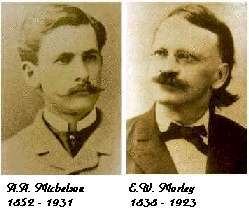 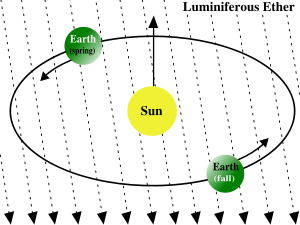 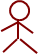 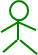 5
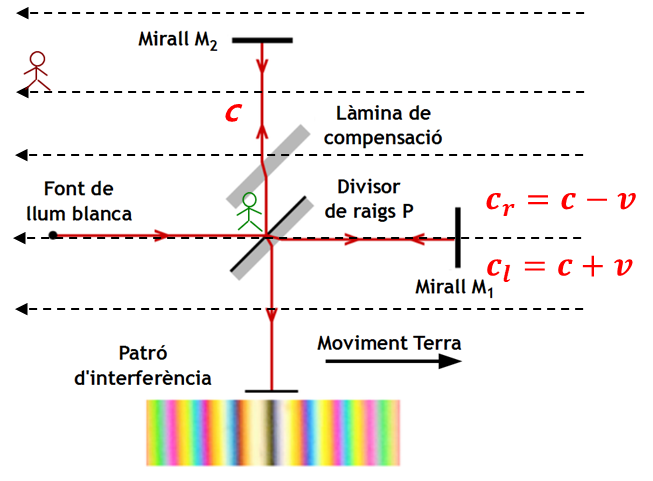 (1887)
갈릴레오의 속도 합성 성립하지 않음!!...?
6
광속 불변
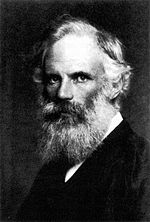 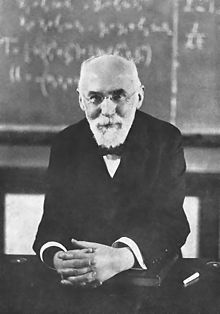 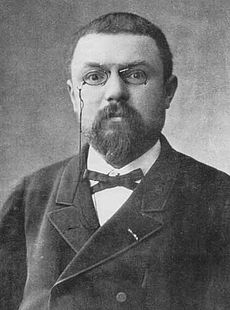 마이켈슨-몰리 실험의 해석: 
   - 피츠제럴드: “길이 수축”(1889)
   - H. 로렌쯔(1892), 포앙카레(1900), 라모르, …
   - “시간 지연”도 필요
   - 뉴튼 이론(절대 공간, 시간) 부정에 대해 애매한 태도
7
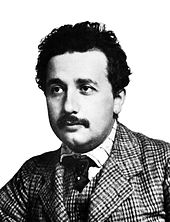 1904
8
사고 실험
시간의 흐름은 과연 모두에게 동일한 것일까?
V
∆t'
∆t
9
시간의 흐름
시간 흐름: “두 사건 사이의 시간 간격” (두 사건: 빛의 방출과 도착)
V
V
V
V
V
∆t'
∆t'
∆t'
∆t'
∆t'
L’
L’
L’
L’
L’
c’
c’
c’
c’
c’
∆t
10
11
빛 대신 다른 물체를 사용해도 결론은 같음
시간의 흐름은 상대 운동이 있는 두 관측자에게 동일하지 않음…? 
 “절대적으로 흐르는 시간”이 아님!!??
12
특수상대론적 시공간의 거리 구조
13
가상 실험
14
15
특수상대론적 시공간(Special relativistic ST)
거리(메트릭) 구조(Line element):
밍코프스키(Minkowski) 시공간
편평한 시공간: “곡률 (Curvature)” = 0
로렌츠 공간  vs   유클리드 공간
“시간”과 “공간”은 분리할 수 없고 절대적이지도 않다!
     시공간 복합체!
16
17
모든 특수상대론적 성질들은 이러한 메트릭 구조의 산물:
Ex1) 광속 불변:
18
Ex2) 시간 지연 효과:
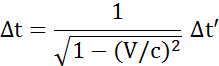 19
Ex3) 로렌츠 변환:
빛
20
Ex4) 속도 합성:
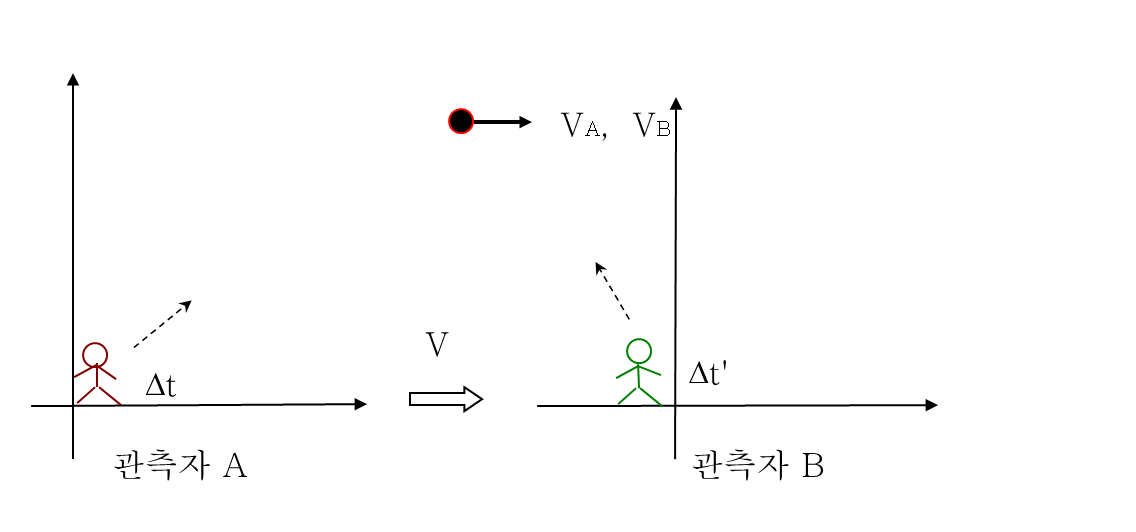 Ex5) 동시 사건:
동시에 발생한 사건
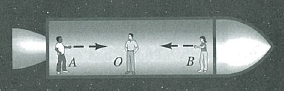 23
(그림 출처: Hartle)
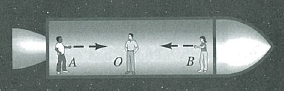 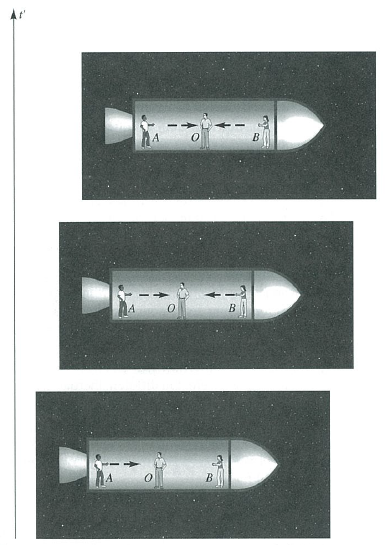 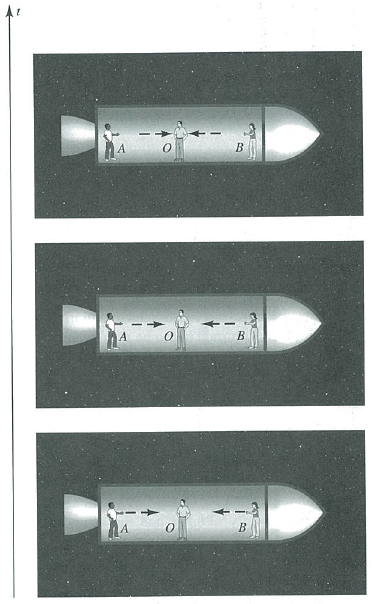 24
(그림 출처: Hartle)
Light
25
Ex6) 길이 수축:
인과 관계
27
[Speaker Notes: 안녕하세요. 뇌공학자 임창환입니다.]
절대 시공간에서의 인과 관계
(1차원 공간 가정)
(1차원 공간 가정)
미래
현재
과거
(1차원 공간 가정)
특수상대론적 시공간에서의 인과 관계
시간 (t)
미래
현재
과거
공간 (x, y, z)
미래
광뿔면: 빛의 경로
사건 p
과거
뉴튼적 시공간의 인과구조 (Newtonian ST):
특수상대론적 시공간의 인과구조 (Special relativity):
광뿔과 인과 관계
35
고유 시간, 고유 길이
36
[Speaker Notes: 안녕하세요. 뇌공학자 임창환입니다.]
경로
37
고유 시간과 고유 길이
38
고유 시간(Proper time)의 계산:
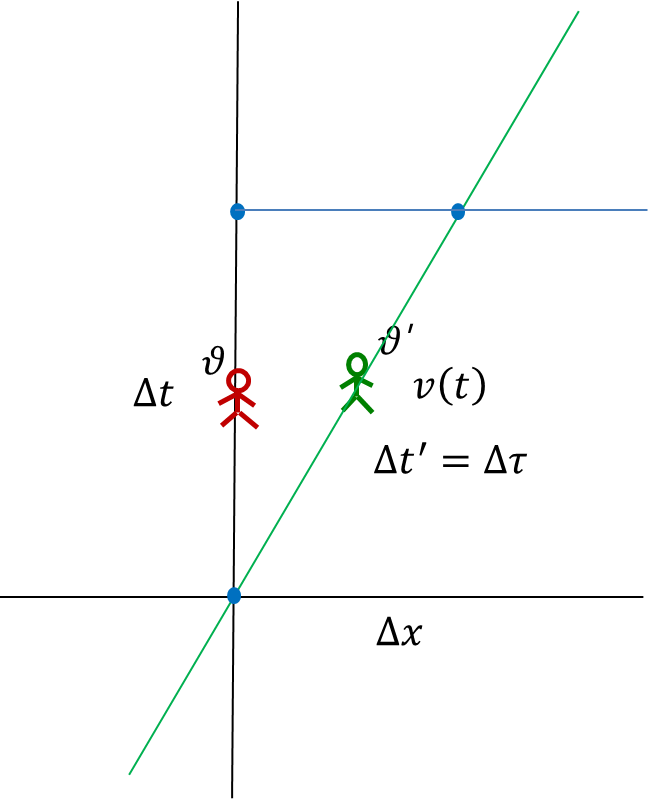 “국소 등속계”
“국소 막대에 앉아 있는 순간 등속계”
42
“쌍둥이 역설”:
44
45
미래
광뿔면: 빛의 경로
과거
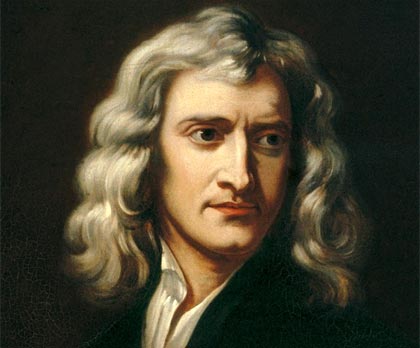 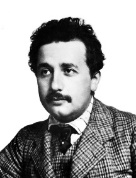 미래
현재
과거
현재
현재
상대성 원리와 특수상대론적 운동 역학
47
[Speaker Notes: 안녕하세요. 뇌공학자 임창환입니다.]
상대성 원리
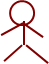 “물리법칙은 모든 관성계에서 동일”
절대 시공간: 갈릴레오 변환에 대해 물리법칙이 같은 형태
 
특수상대론적 시공간: 로렌츠 변환에 대해 동일한 형태
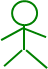 48
49
특수상대론적 운동 역학
특수상대론적 운동 방정식:
51
특수상대론적 운동에너지 (Relativistic energy):
52
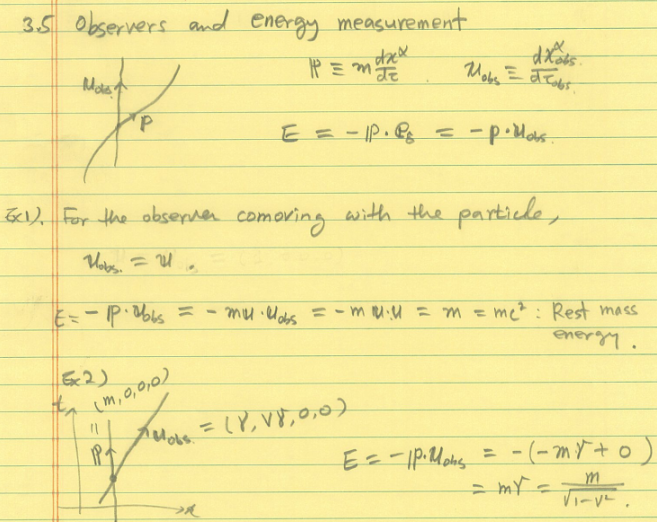 전자기학의 상대론적 표현
54
Ex) 전류와 자기장:
ii) 절대 시공간의 거리 구조
i) 로렌츠 변환  갈릴레오 변환
iii) 인과 구조
56
Question and Answer:
Homework Problems
Prob.1) 본인의 세계선을 간략히 그리시오(탄생부터 현재까지).
Prob.2) Ex3) 로렌츠 변환을 유도하시오.
Prob.4) Ex4) 속도 합성을 유도하시오.
Prob.5) 우주에서 다음과 같이 C 지점에서 1시간 후 만나려면 A 출발 후 B는 언제 출발해야 하는가?
Back-up Slides
메트릭 구조(Line element):
절대 시공간의 거리 구조: 유클리드 공간 + 절대 시간
광속 불변인 시공간의 거리 구조는 무엇인가?
광속 외에 두 관측자에 대해 불변인 양은 있는가?
61
[Speaker Notes: 그림 설명 추가함.]
관측자와 무관한 불변량?
NO OP!
62
[Speaker Notes: 그림 설명 추가함.]
차고 패러독스
63
[Speaker Notes: 설명과 그림 분리함.]
자동차 뒤끝
움직이는 관측자 (운전자, 자동차 앞 끝)의 세계선
차고 뒷문
정지해 있는 관측자(차고 앞문)의 세계선
정지해 있는 관측자가 보는 자동차
운전자가 보는 자동차
정지해 있는 관측자가 보는 차고
운전자가 보는 차고
64
[Speaker Notes: 그림 일부 수정 및 보완 함.]
그러면 실체란 무엇인가?
자동차의 4차원적 실체
물체의 실체: 동시 사건의 모임으로 인식
특수상대론적 시공간에서 동시성은 관측자에 따라 다름
관측자에 따라 보는 실체가 다를 수 밖에 없음
차고에 서 있는 관측자가 보는 자동차는 운전자의 입장에서 볼 때 어제의 자동차 앞부분, 오늘의 중간 부분, 그리고 내일의 뒷부분 등 각자 다른 시각에 발생한 “자동차의 사건들”을 모두 모아 놓은 것임.
반면에 운전자가 보는 현재의 자동차는 차고 관측자에게는 어제의 뒷부분, 오늘의 중간, 내일의 앞부분을 모아 놓은 것임.
“자동차”란?
65
[Speaker Notes: 그림 및 설명 수정/보완 함.]
역설:                         vs                         

                   “둘 다 참일 수 없다”
                
차고와 자동차의 실체는 관측자에 무관하게 동일할 것이라는 절대 시공간의 잘못된 유산때문에 역설 발생
66
[Speaker Notes: 그림 및 설명 수정/보완 함.]